КЛЮЧОВІ НАВИЧКИ ДЛЯ СУЧАСНОГО ПЕДАГОГА: НОВІ ВИКЛИКИ, НОВІ МОЖЛИВОСТІ
Методист КУ «ММК» 
Косолапова О.В.
КЛЮЧОВІ НАВИЧКИ ХХІ СТОЛІТТЯ
К О М У Н І К А Ц І Я
Встановлення контакту в різних ситуаціях спілкування
Відпрацювання навичок розуміння інших людей
Опанування навичок ефективного  слухання
Активізація процесу самопізнання
Розширення діапазону творчих здібностей
ВПРАВИ ДЛЯ РОЗВИТКУ КОМУНІКАТИВНИХ ЗДІБНОСТЕЙ
ЗІБРАТИСЯ РАЗОМ – ЦЕ ПОЧАТОК,ЗАЛИШИТСЯ РАЗОМ – ЦЕ ПРОГРЕС, ПРАЦЮВАТИ РАЗОМ – ЦЕ УСПІХ                                          Генрі Форд
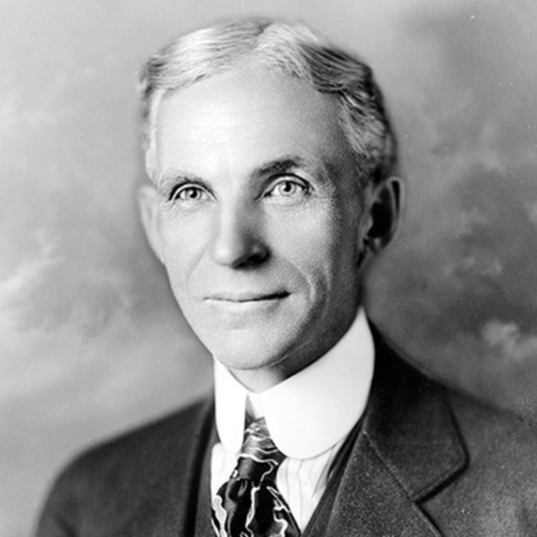 ПЕРЕВАГИ КОМАНДНОЇ РОБОТИ
ВПРАВИ ДЛЯ ВІДПРАЦЮВАННЯ НАВИЧОК РОБОТИ В КОМАНДІ
КРЕАТИВНІСТЬ - ЦЕ
ПОРАДИ ДЛЯ РОЗВИТКУ КРЕАТИВНОСТІ
КРИТИЧНЕ МИСЛЕННЯ – ЦЕ
Бенджамін Блум
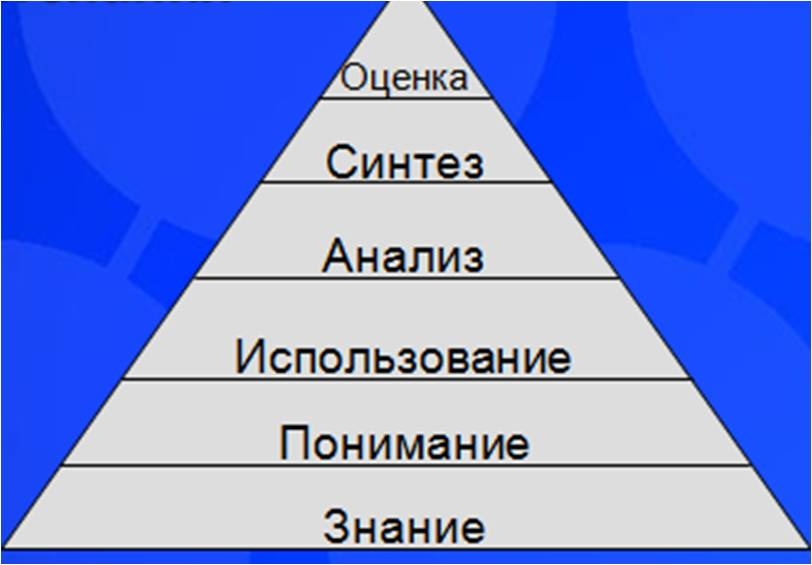 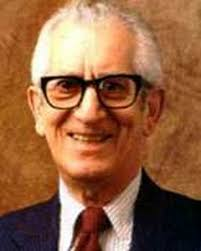 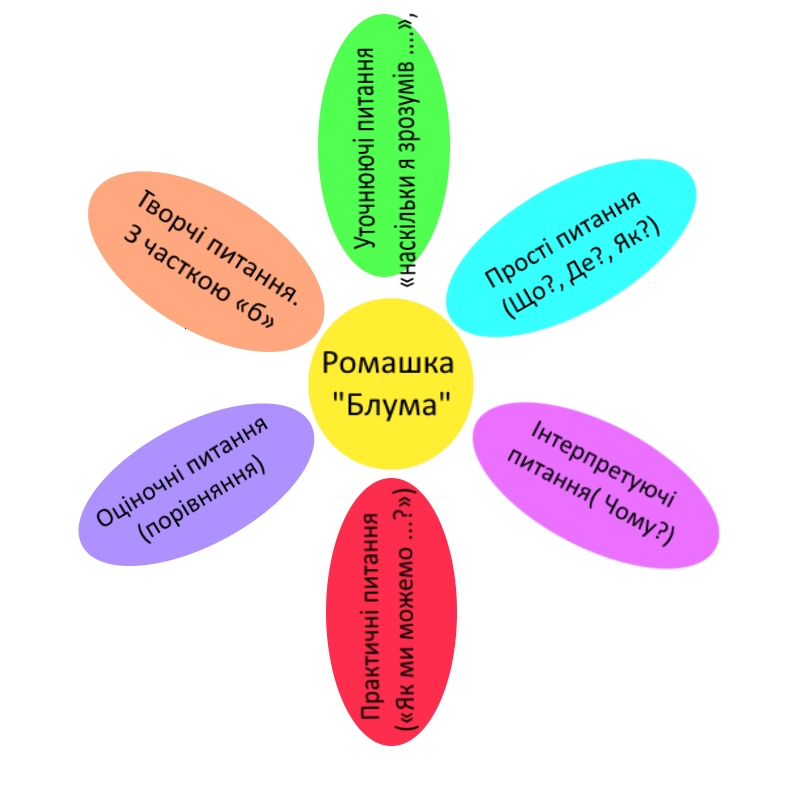